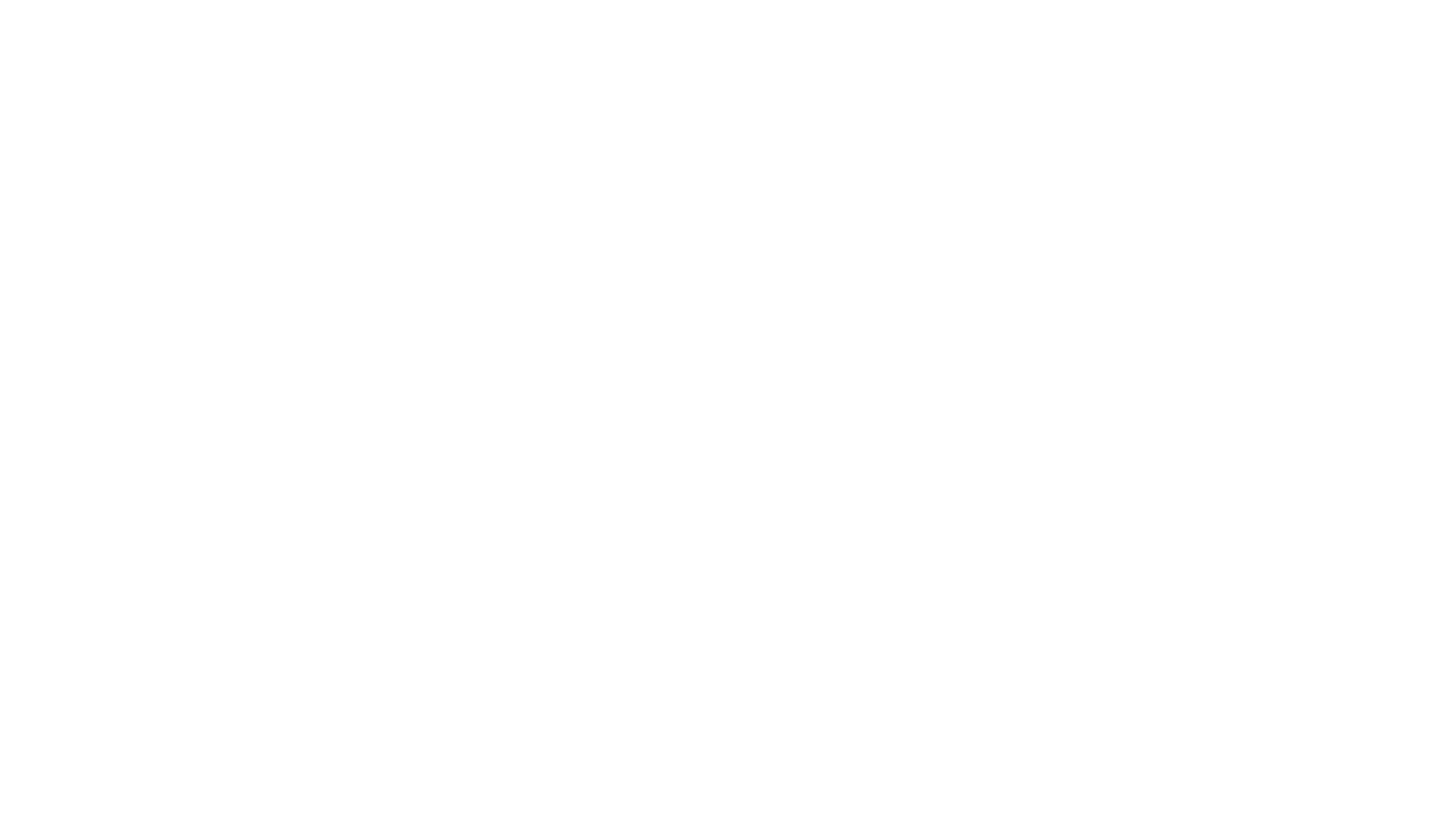 Tricky Recycling
COOLFOAM
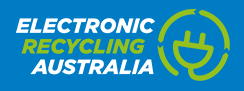 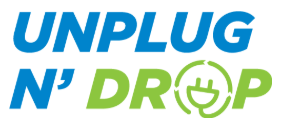 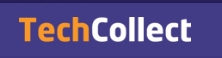 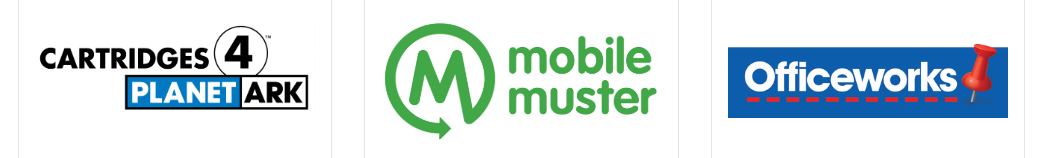 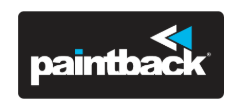 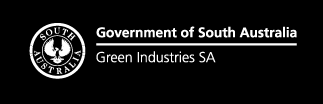 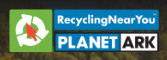 [Speaker Notes: Electronic Recycling Aust - Underdale
Unplug and Drop – Bunnings etc
Coolfoam – polystyrene foam - Edinburgh North
Tech Collect – electronic waste
Mobile Muster – post office
Officeworks – pens & textas, mobiles, ink cartridges
Green Industries – household chemical waste, pesticides & paint & fluros
Cartridges for Planet Ark – post office
Paintback – paints & motor oil]
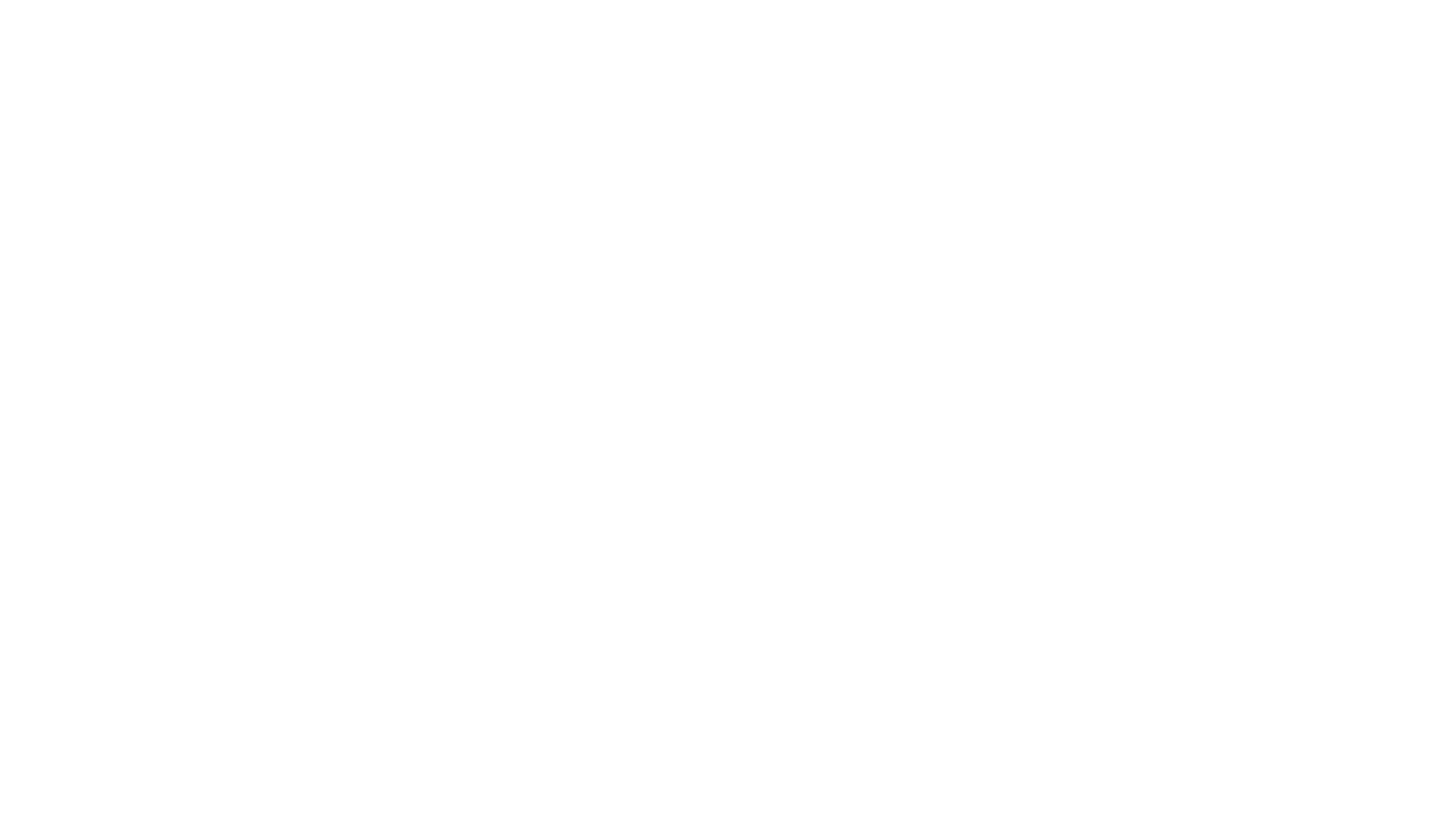 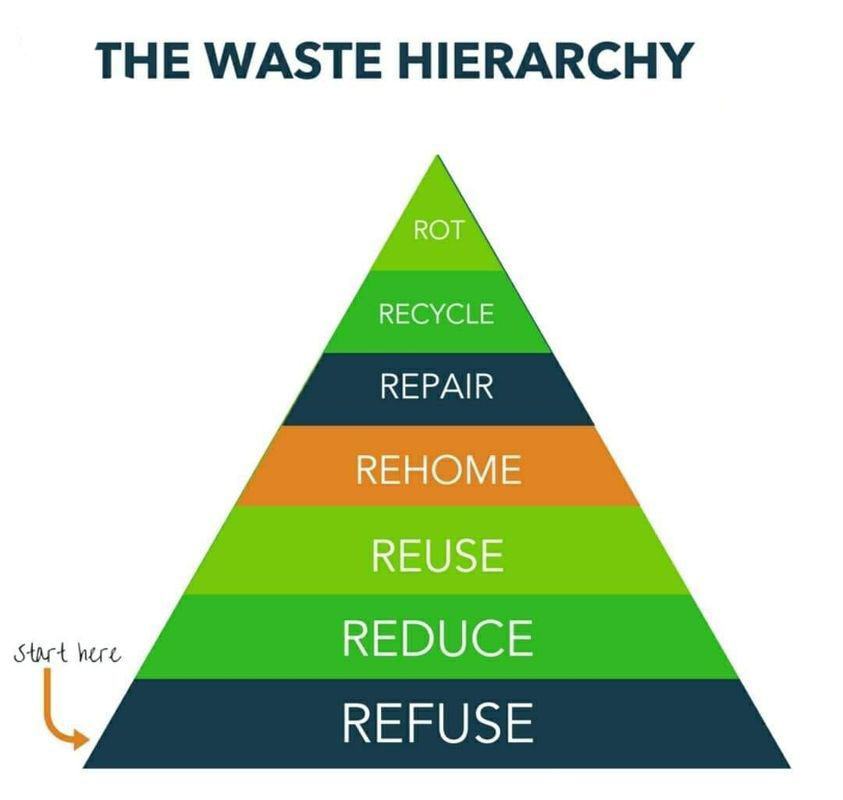 Summary
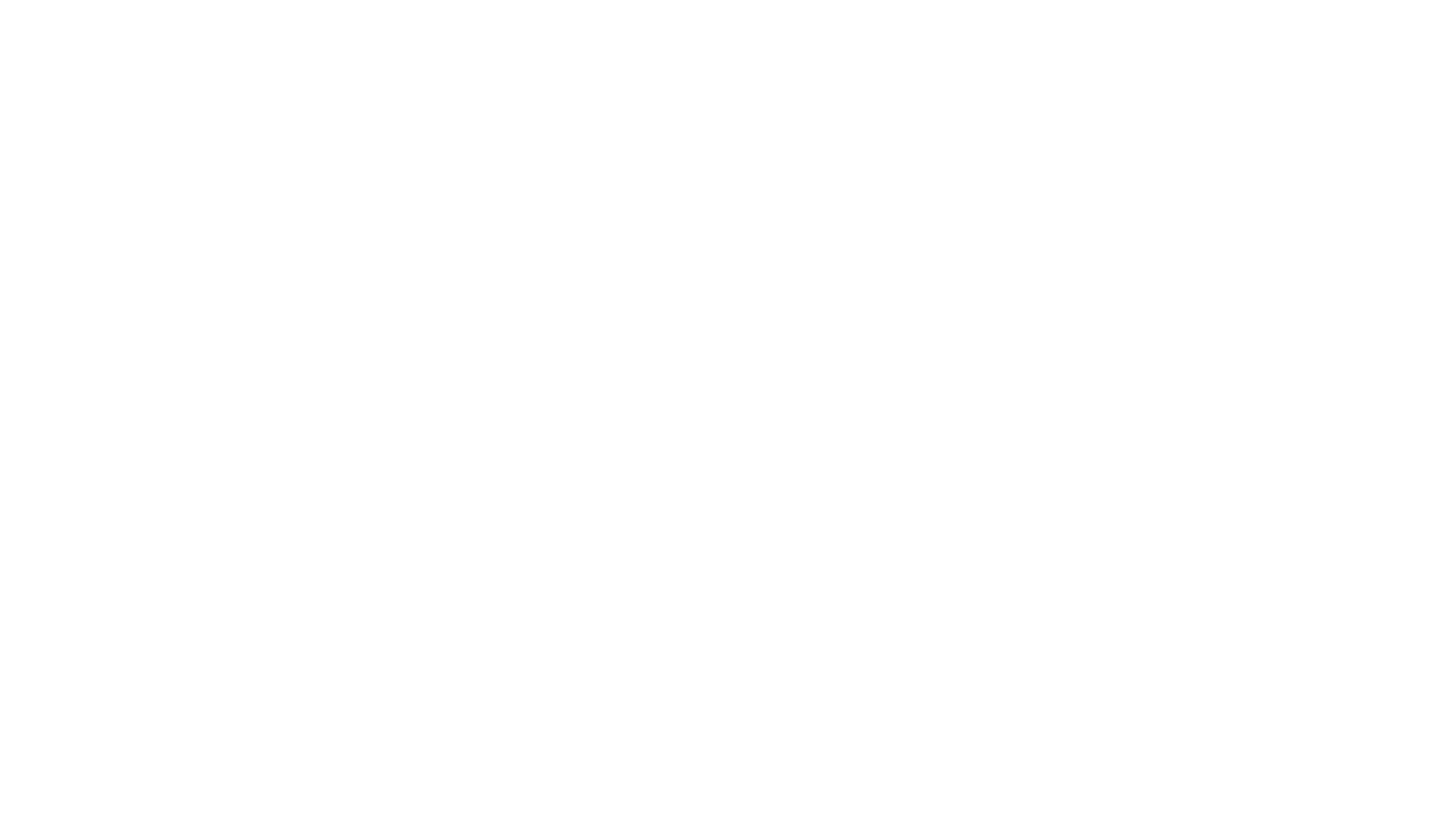 Resources
https://sherylhoffmann.weebly.com/

Tab: Other Resources
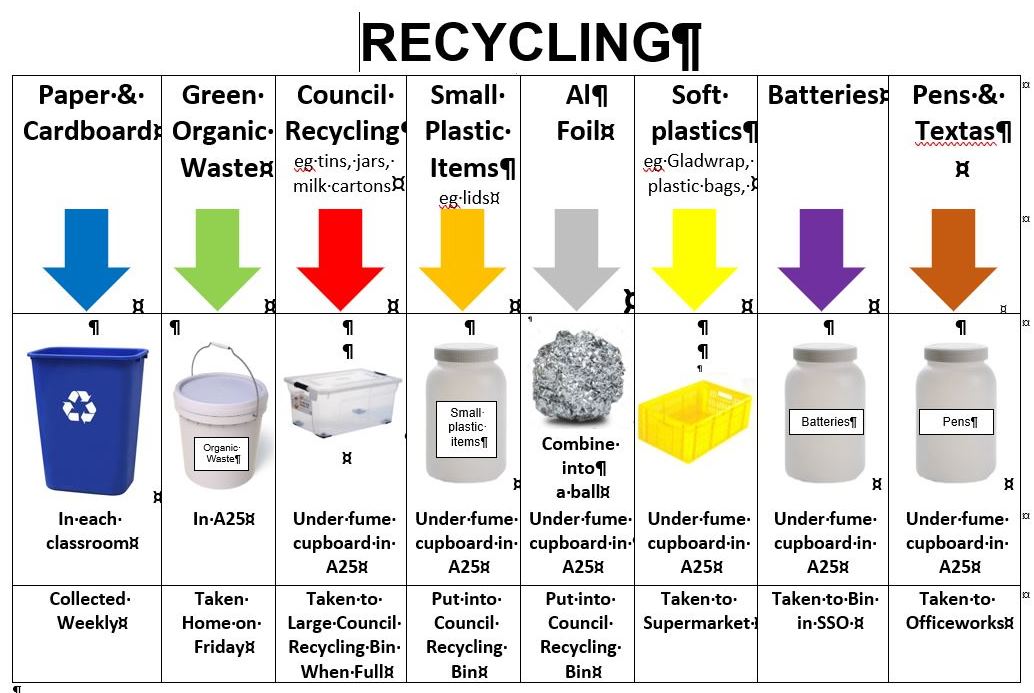 [Speaker Notes: What do other schools do?

Any good tips to help save the planet?]
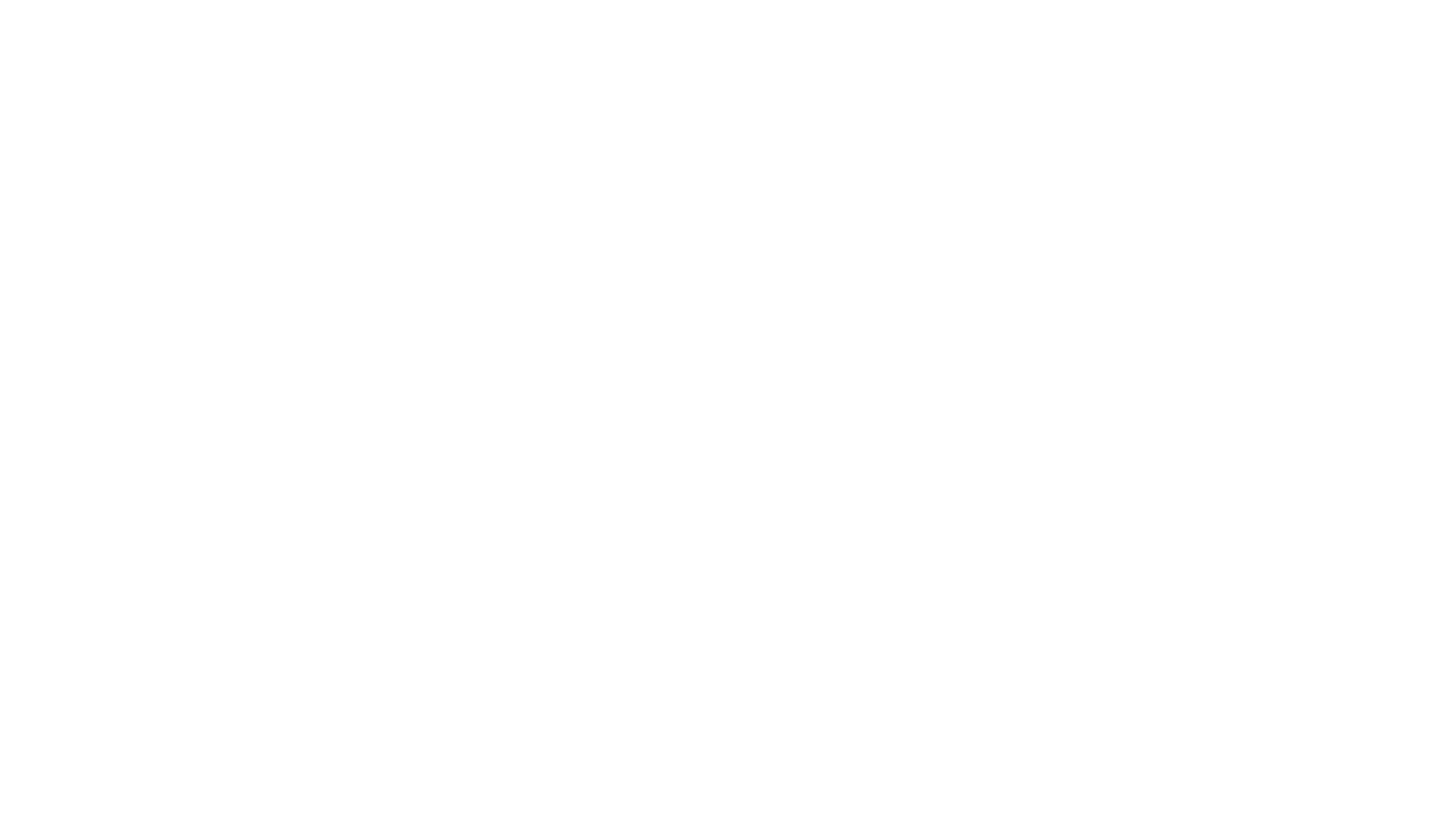 Final Comment
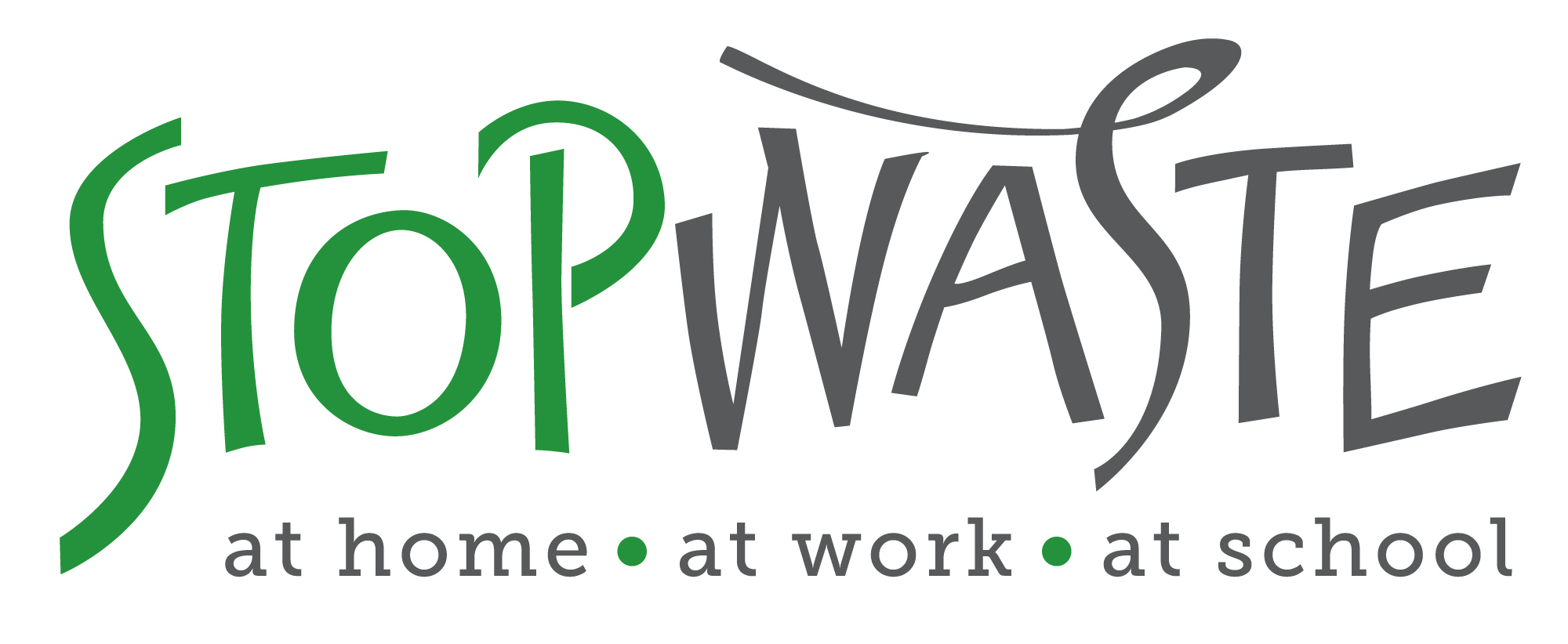